Project Perspective:
Who am I? Who are you?
Artisan - Farmer at the Temple
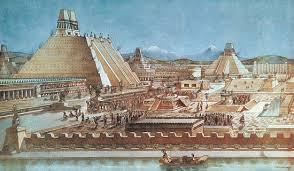 Artist recreation of the temple complex at 
Tenochtitlan.
Mesoamerican Calendar
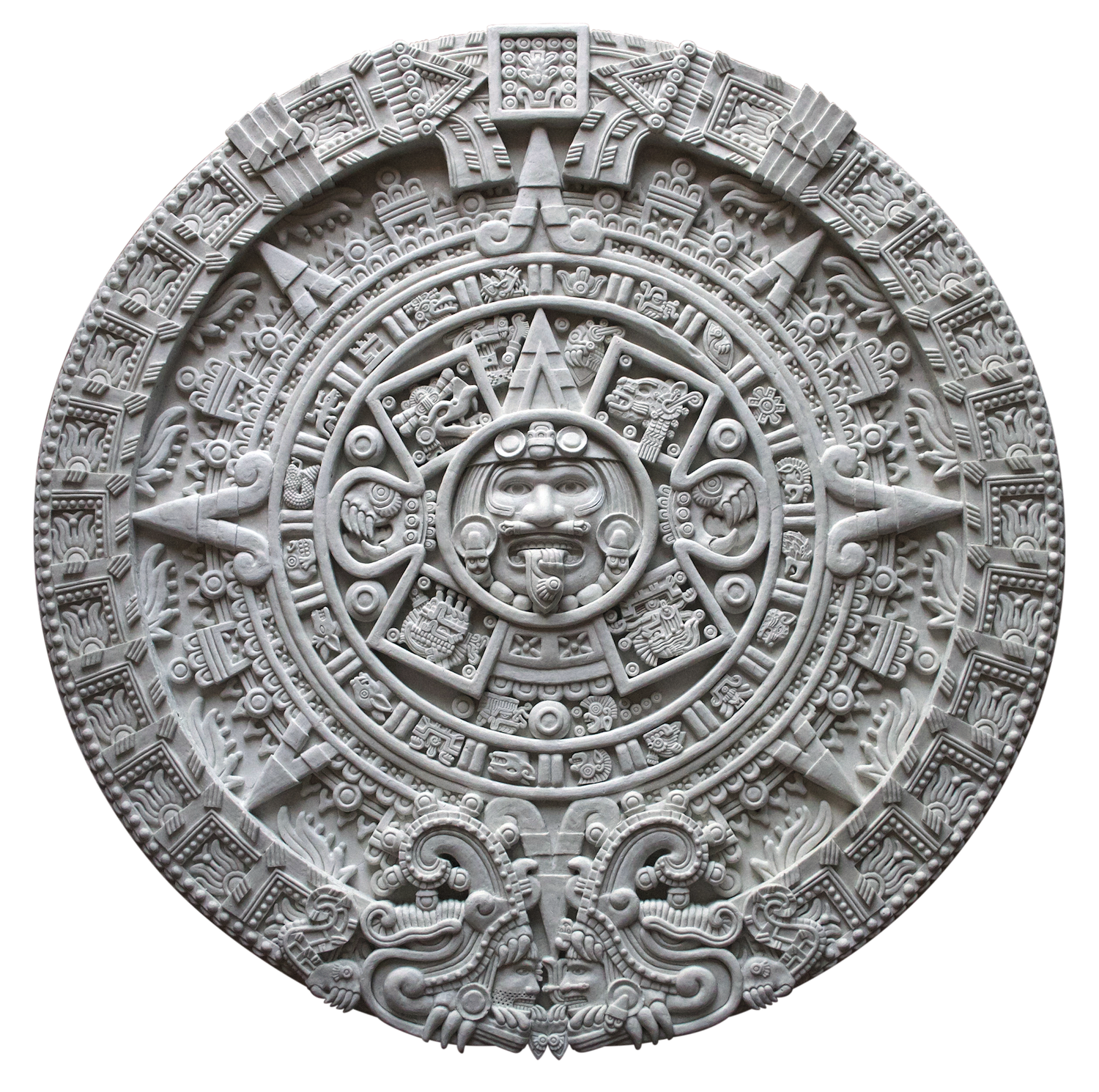 The calendar informed all aspects of life, including when to plant crops such as maize, and when to marry.
Th
Marriage in Mesoamerica
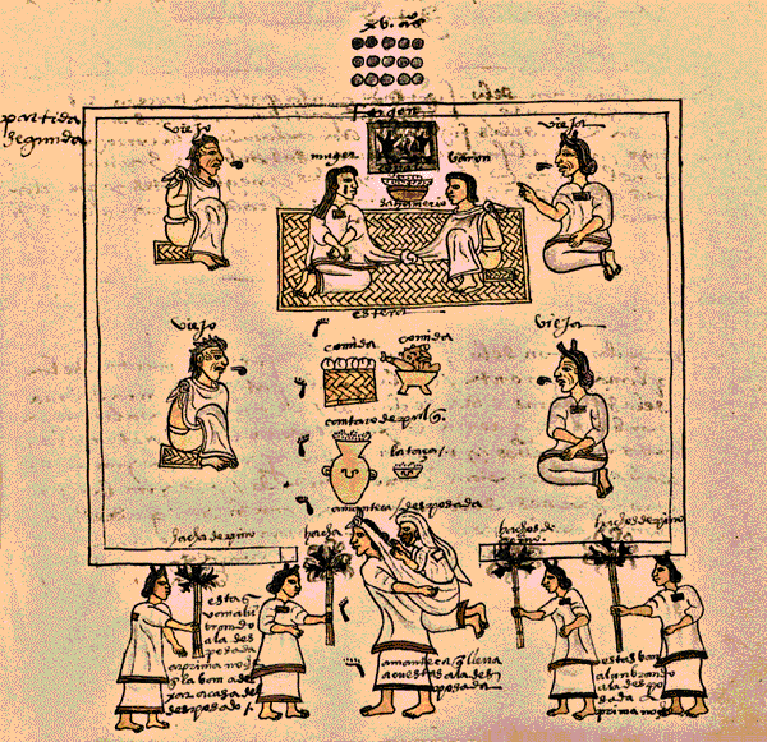 The priests, leaders, and common people used the calendar as a routine of ritual and gave them a spiritual way to interpret their lives (much like the Catholic feast days do today). 

The calendar informed all aspects of life, including when to plant crops such as maize, when to  marry

Marriage Scene, Codex Mendoza
Th
Mesoamerican Agriculture and the Calendar
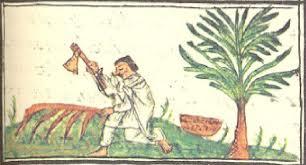 Planting times may have been determined by the ritual calendar.
TPlanting time, Codex Florentine.

h
Ritual in Mesoamerica:
‘The most spectacular ritual on the Aztec calendar was the New Fire ceremony which took place every 52 years and involved every citizen of the Aztec realm, during this commoners would destroy house utensils, quench all fires and receive new fire from the bonfire on top of Mt. Huixachtlan, lit on the chest of a sacrificed person by the high priests.’


Codex Magliabechiano
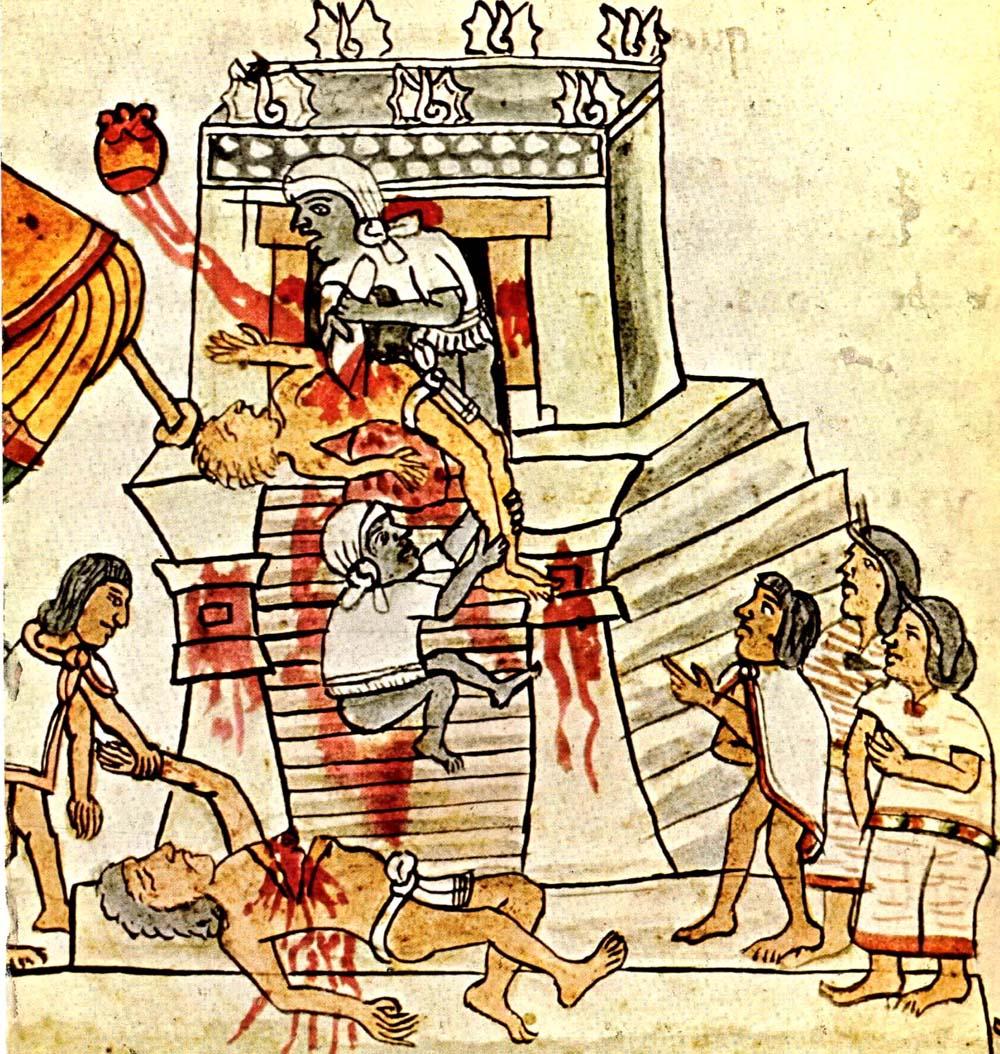 Sacrifice in Mesoamerica:
“Sacrificial rituals among the Aztecs and in Mesoamerica in general must be seen in the context of religious cosmology: sacrifice and death was necessary for the continued existence of the world. Gods were paid with sacrificial offerings of food, flowers, effigies, and quail. But the larger the effort required of the god, the greater the sacrifice had to be. Blood fed the gods and kept the sun from falling. The people who were sacrificed came from many segments of society, and might be a war captive, slave, or a member of Aztec society; the sacrifice might also be man or woman, adult or child, noble or commoner.”